Руськополянський ЗЗСО І-ІІІ ступенів №1
 Руськополянської сільської ради
Герої серед нас! 
Випускники школи .
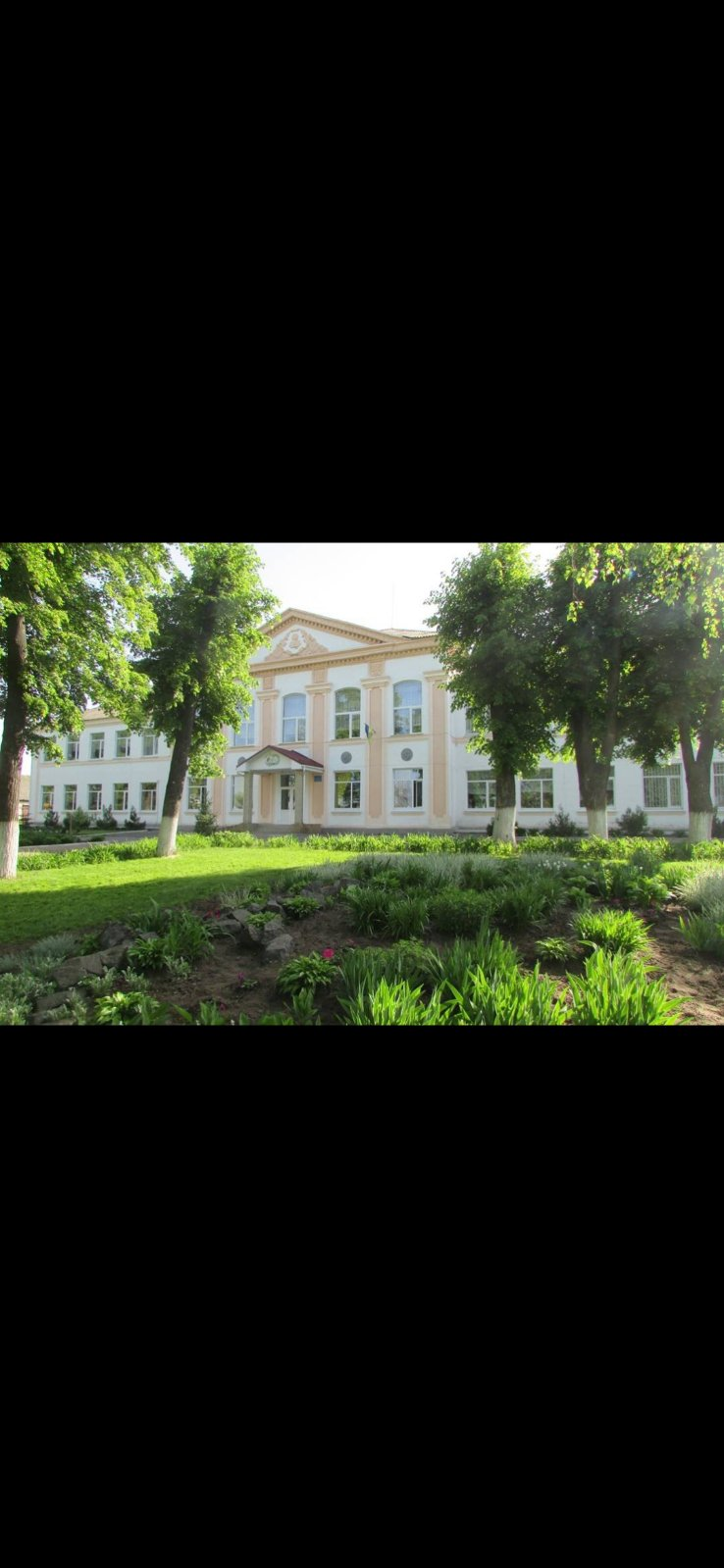 Виконала: Ракітіна Вікторія, учениця 11-А класу
Керівник: Ракітіна Людмила Григорівна
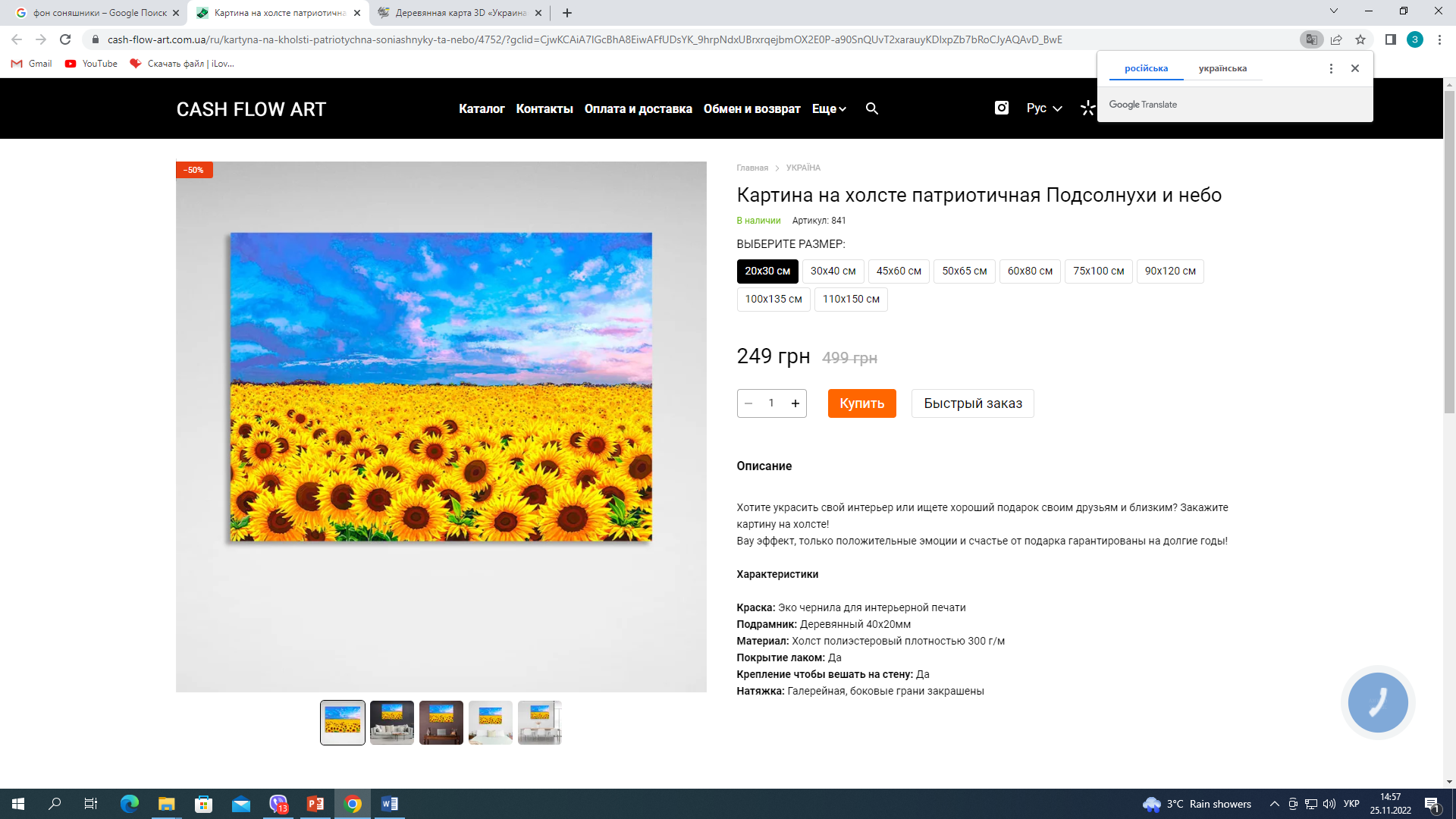 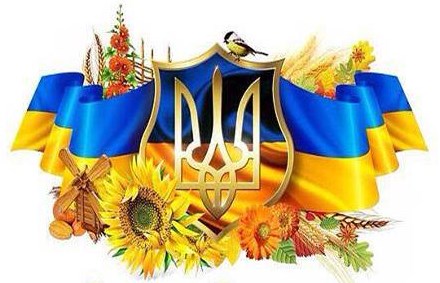 Жінки – захисниці
України!
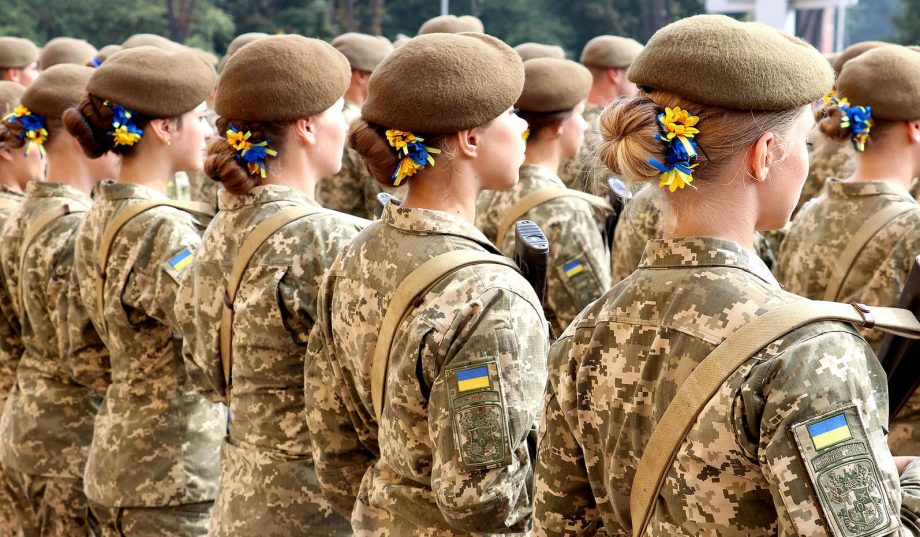 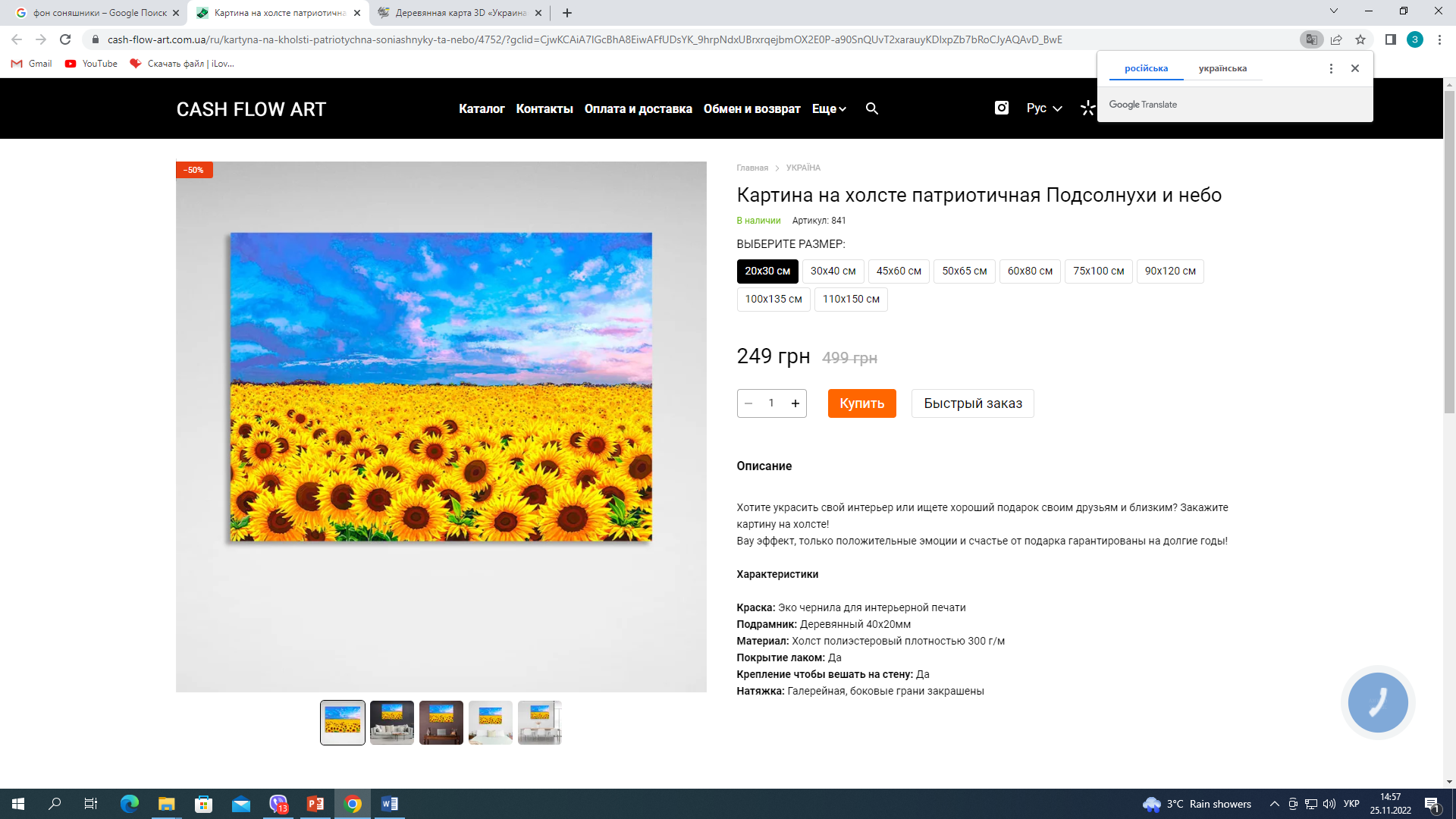 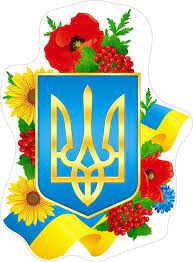 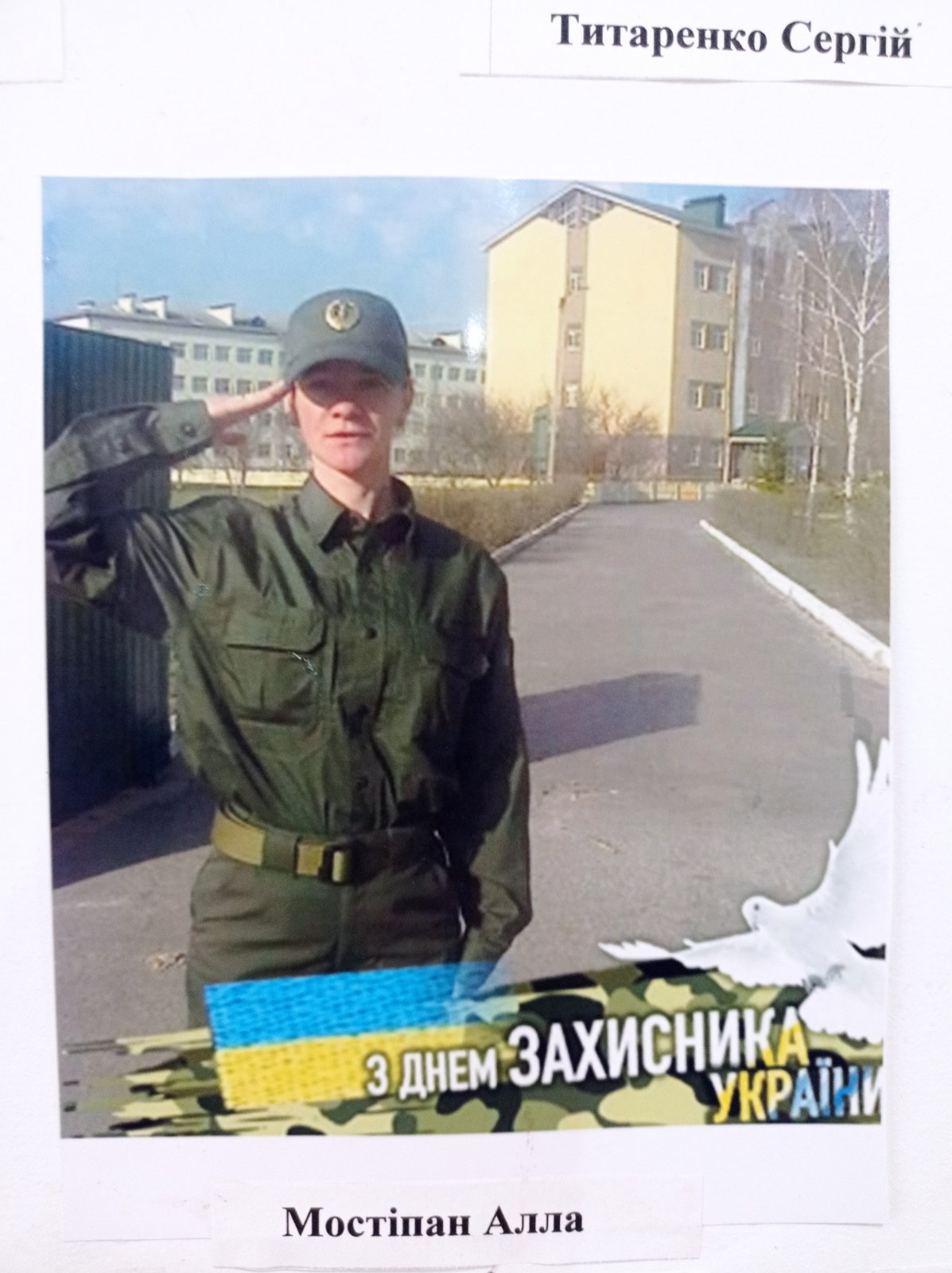 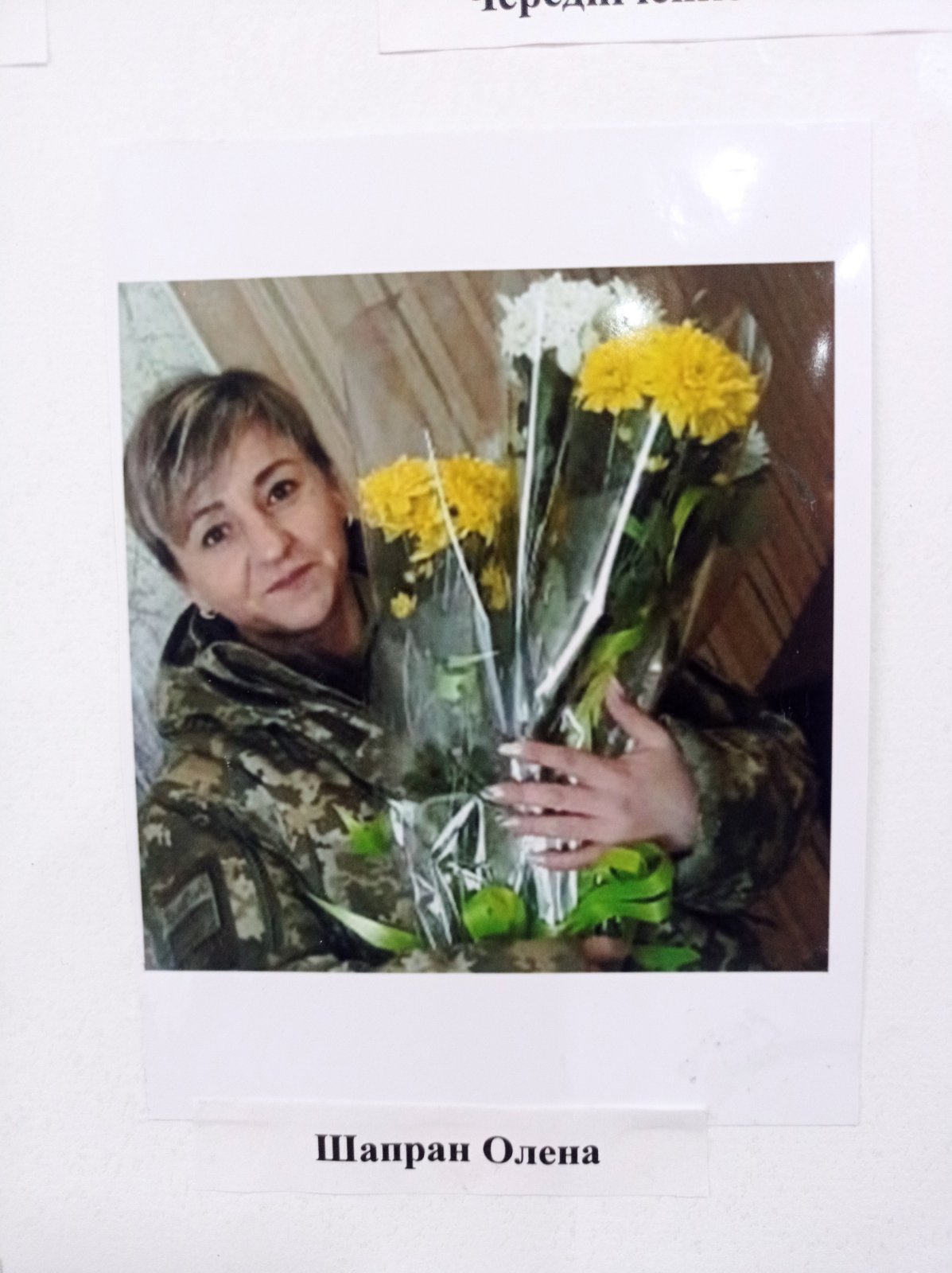 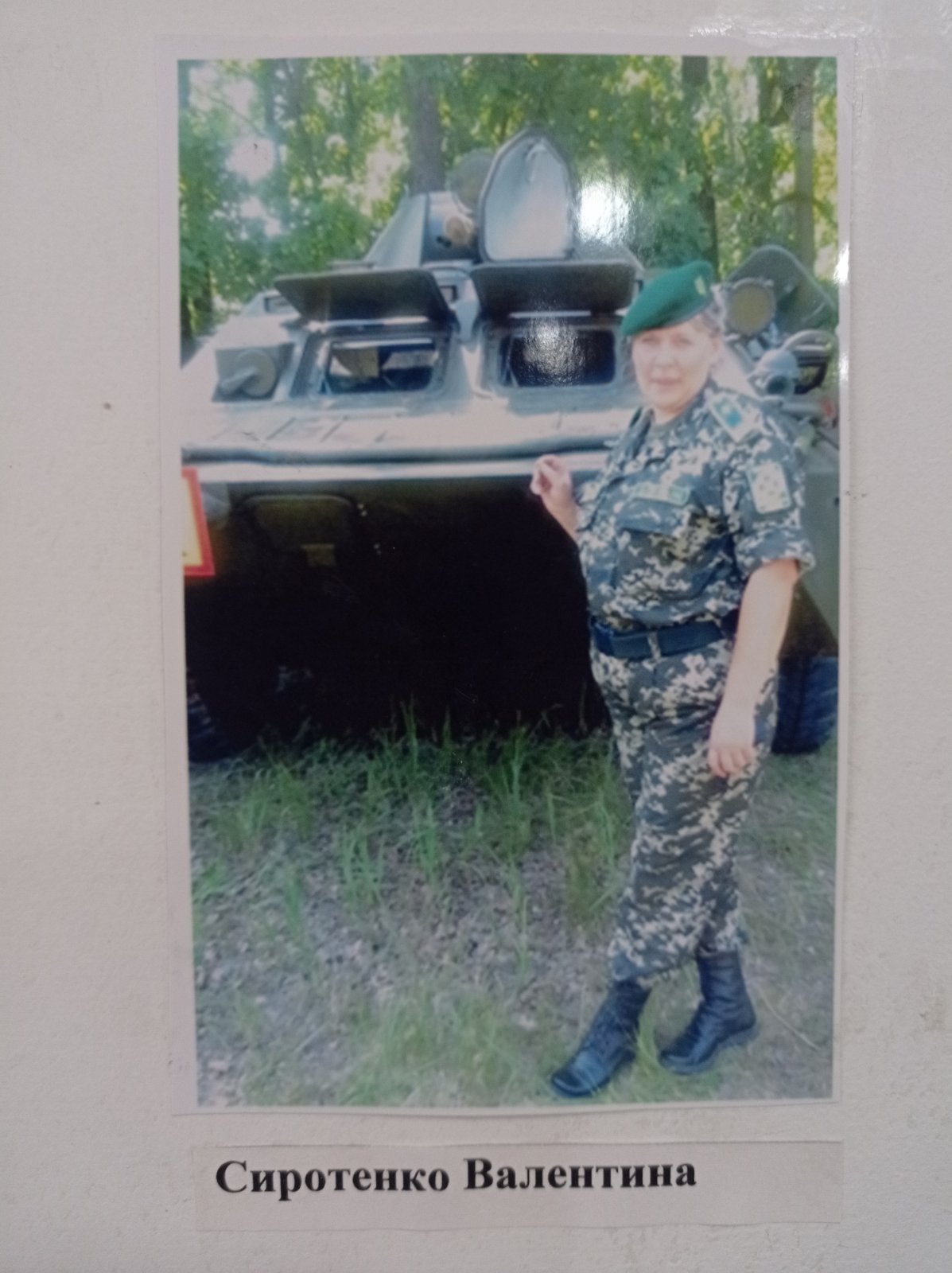 Мостіпан Алла
Шапран Олена
Сиротенко Валентина
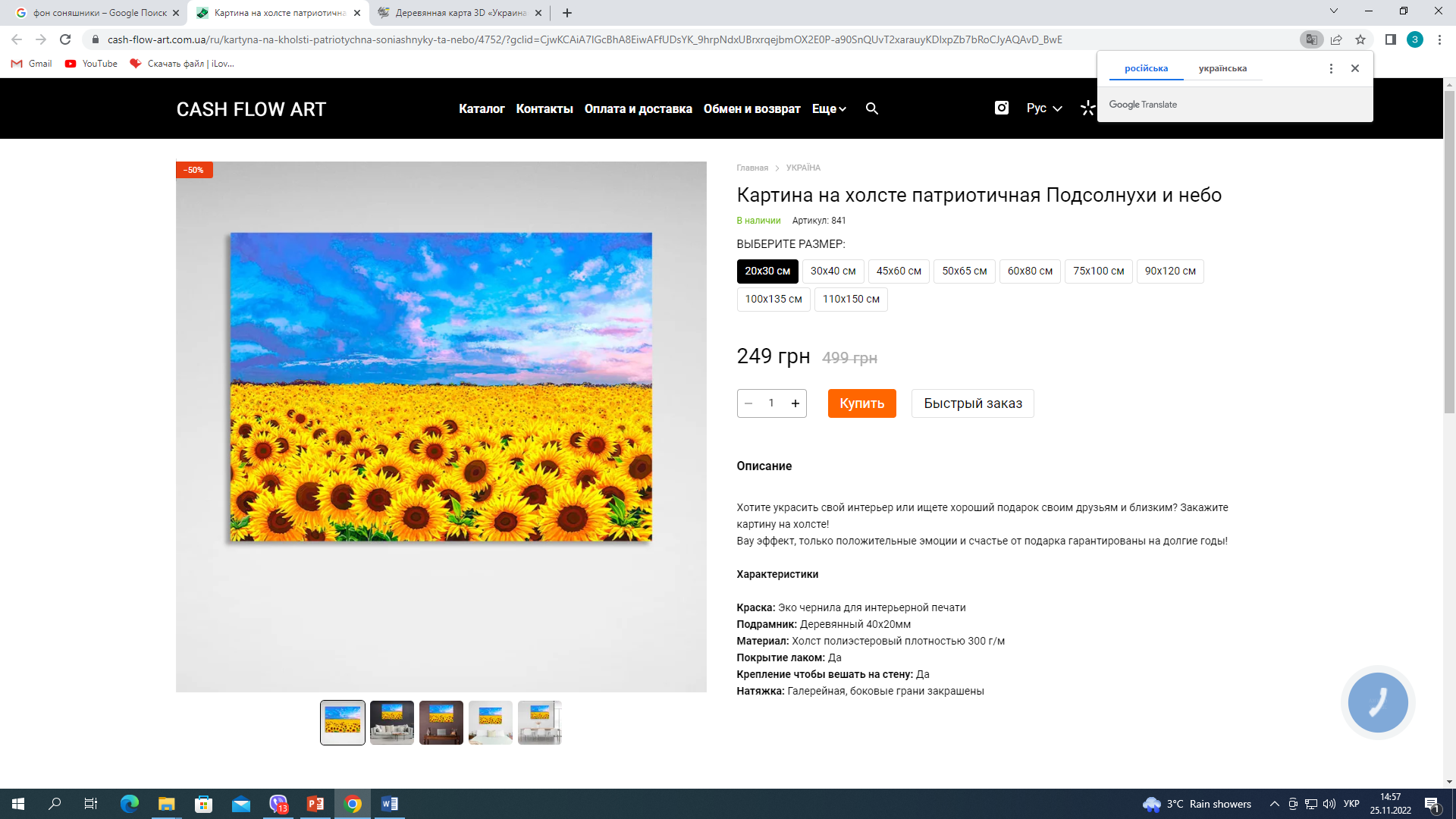 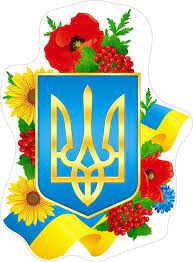 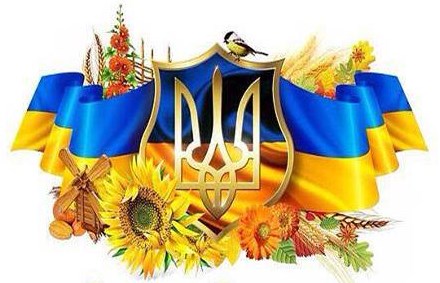 Захисники                                          України !
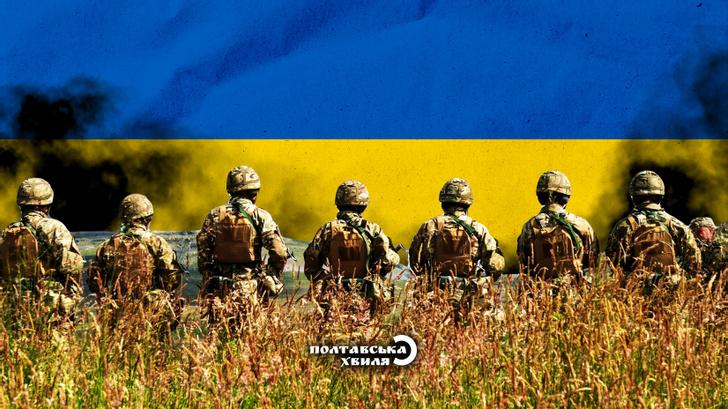 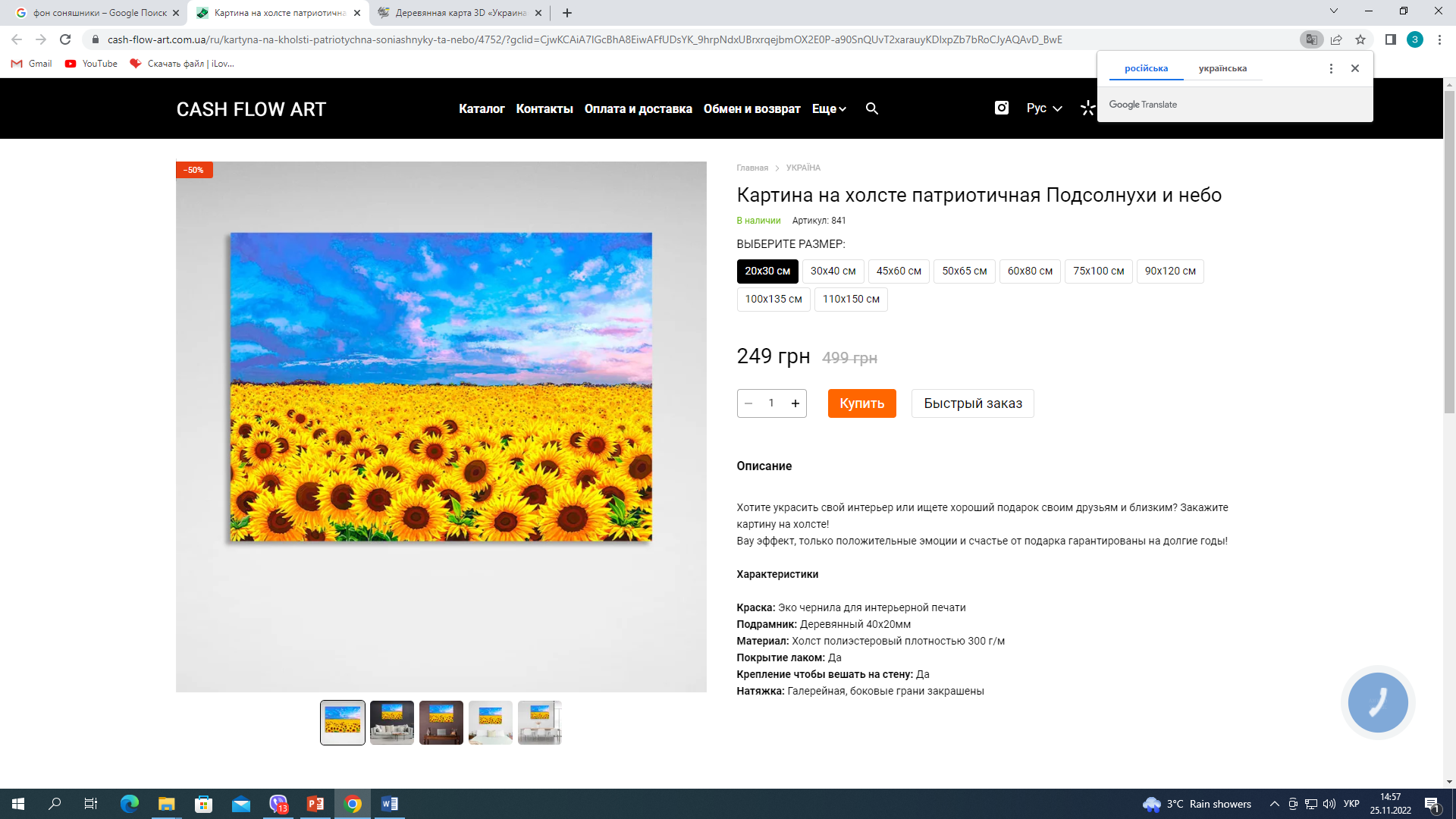 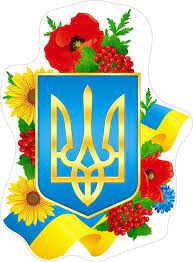 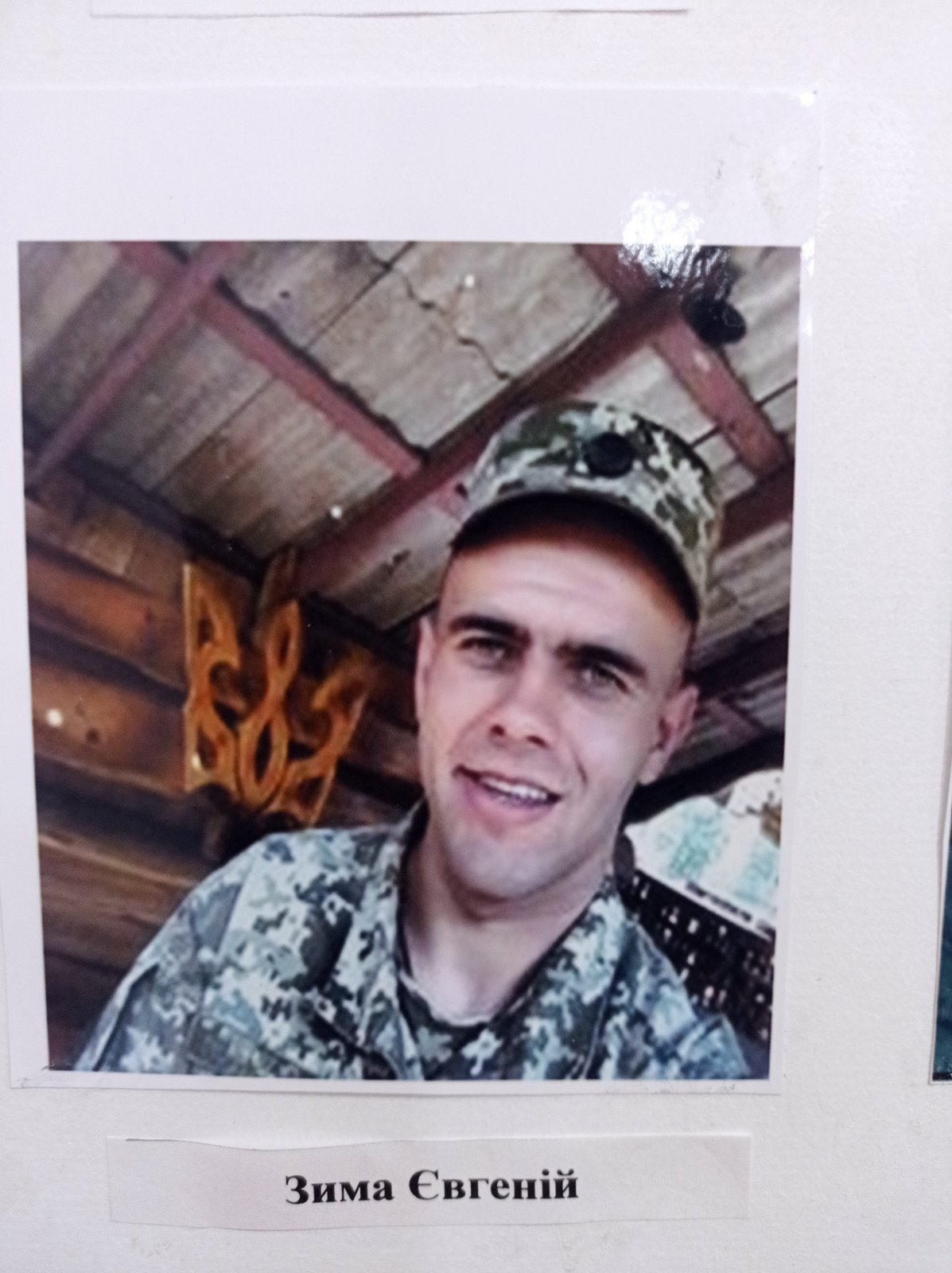 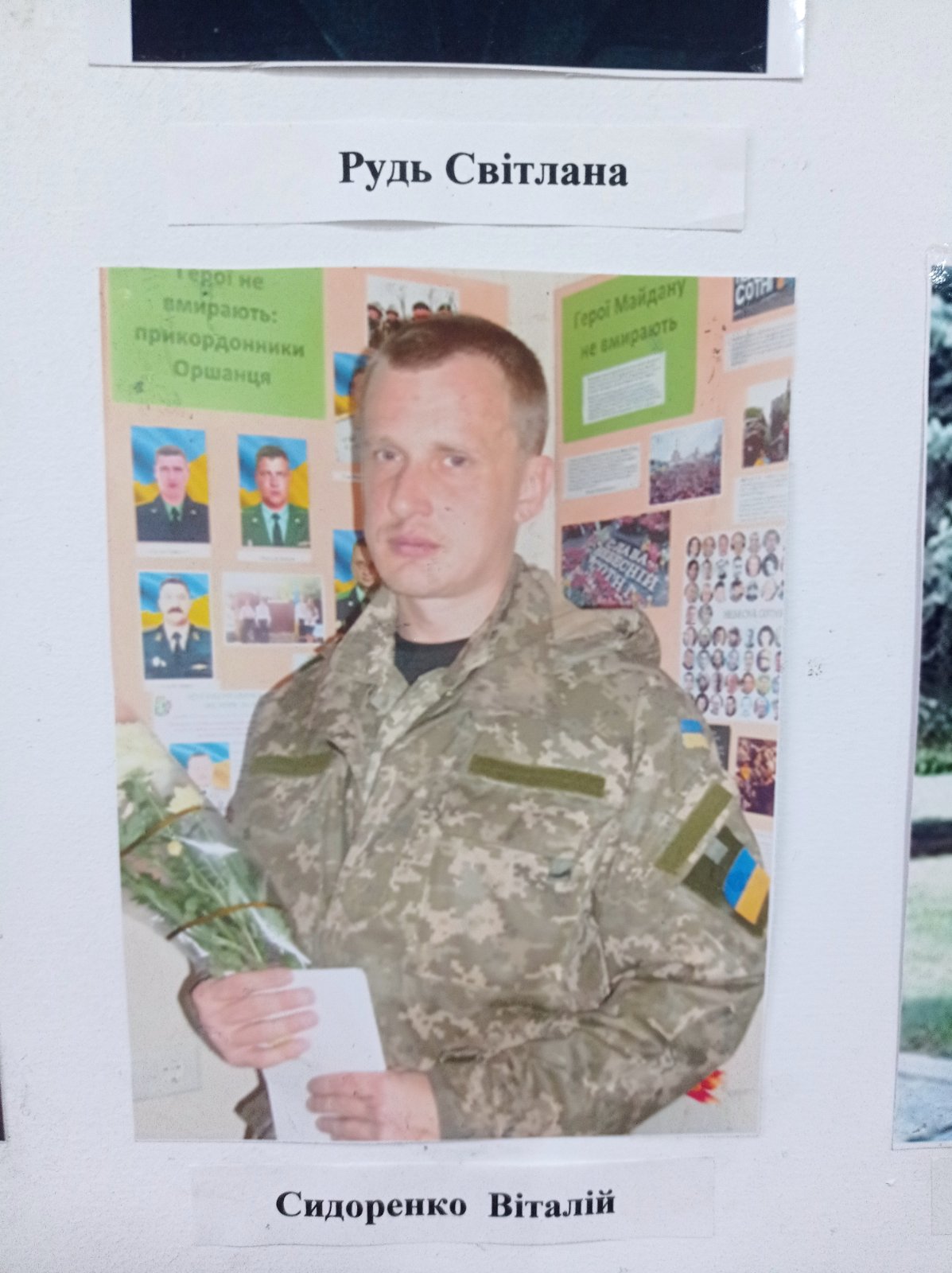 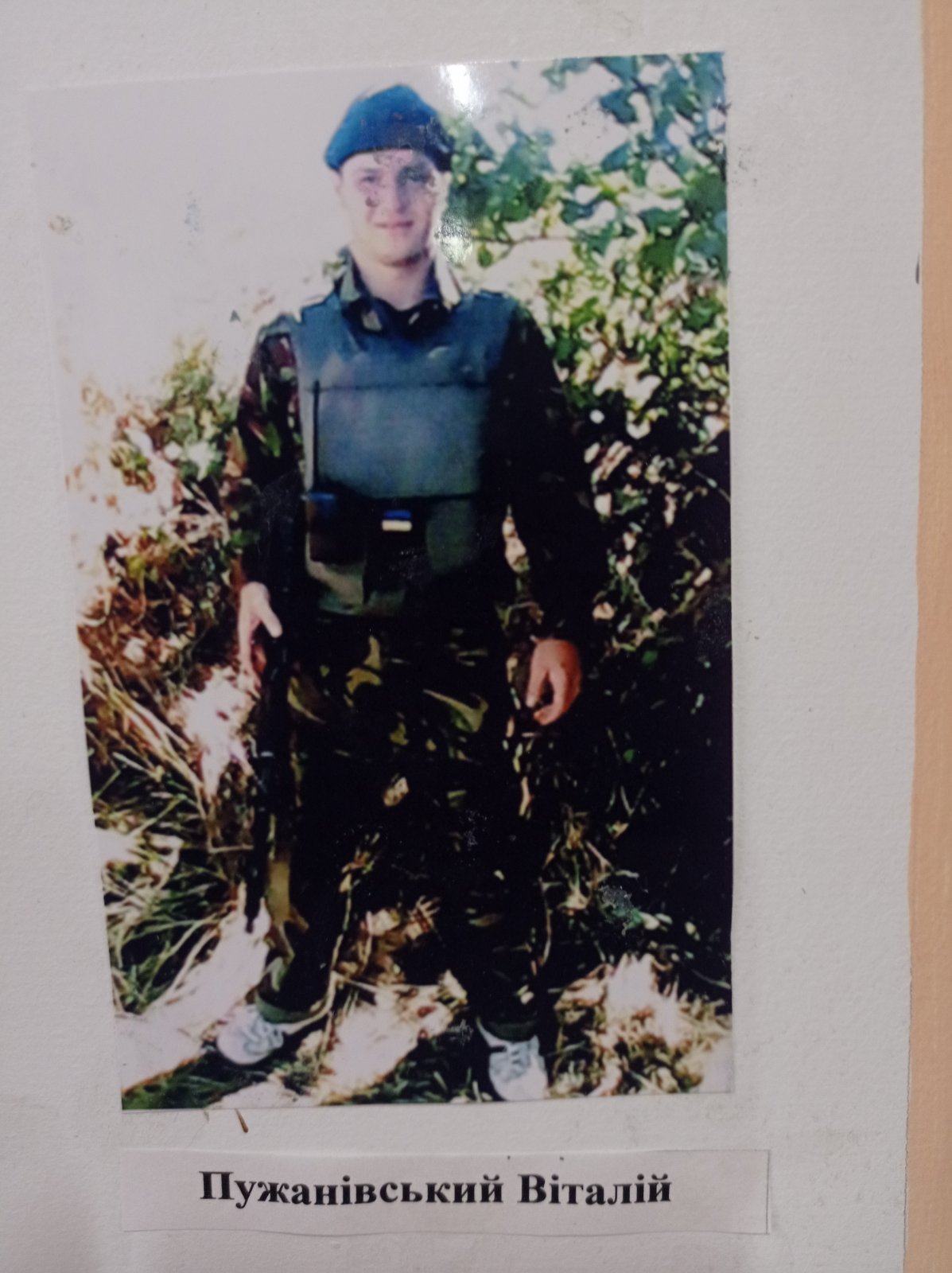 Зима Євгеній
Сидоренко Віталій
Пужанівський Віталій
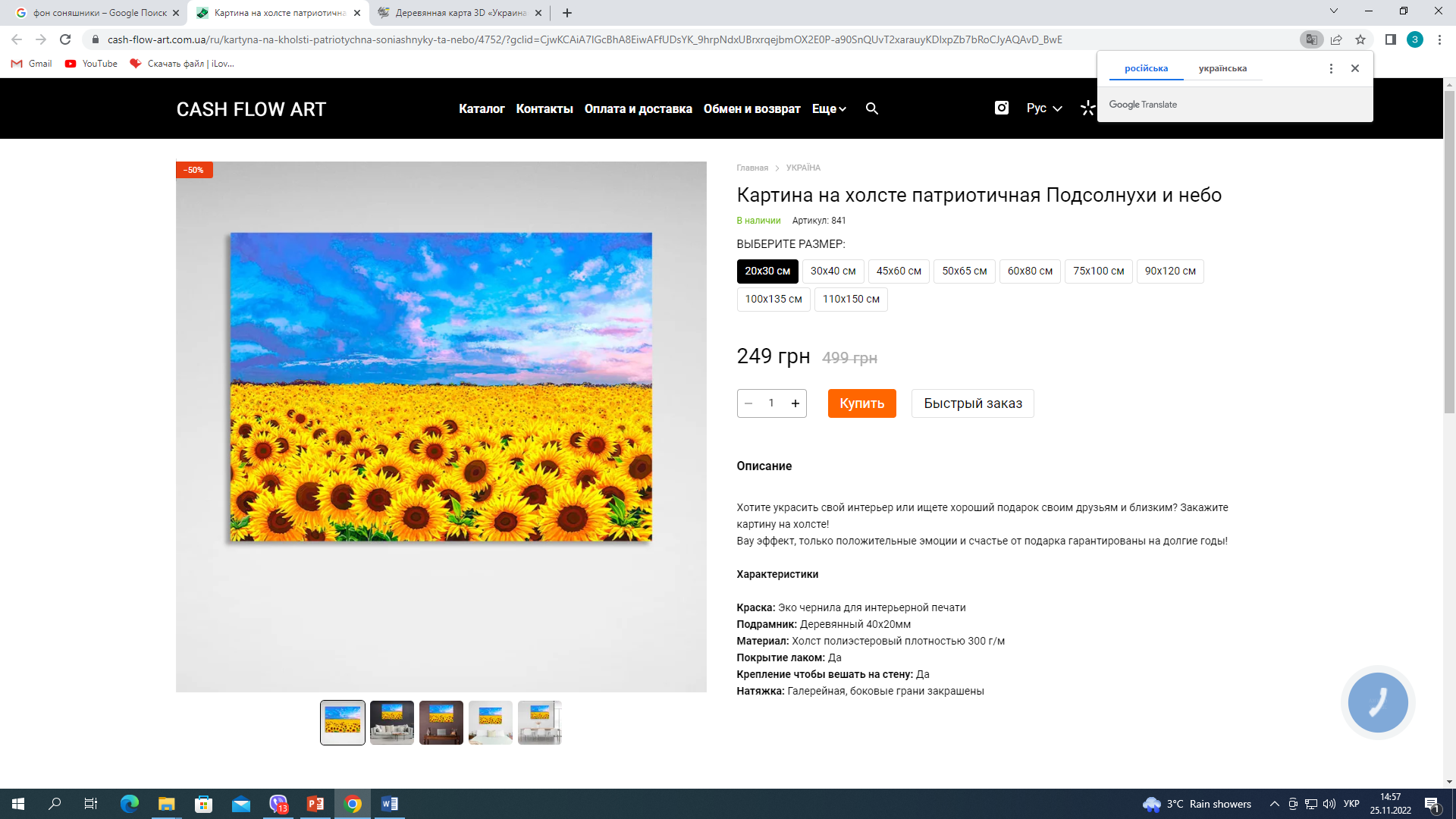 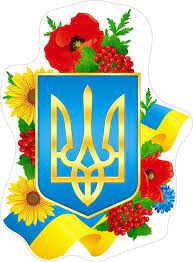 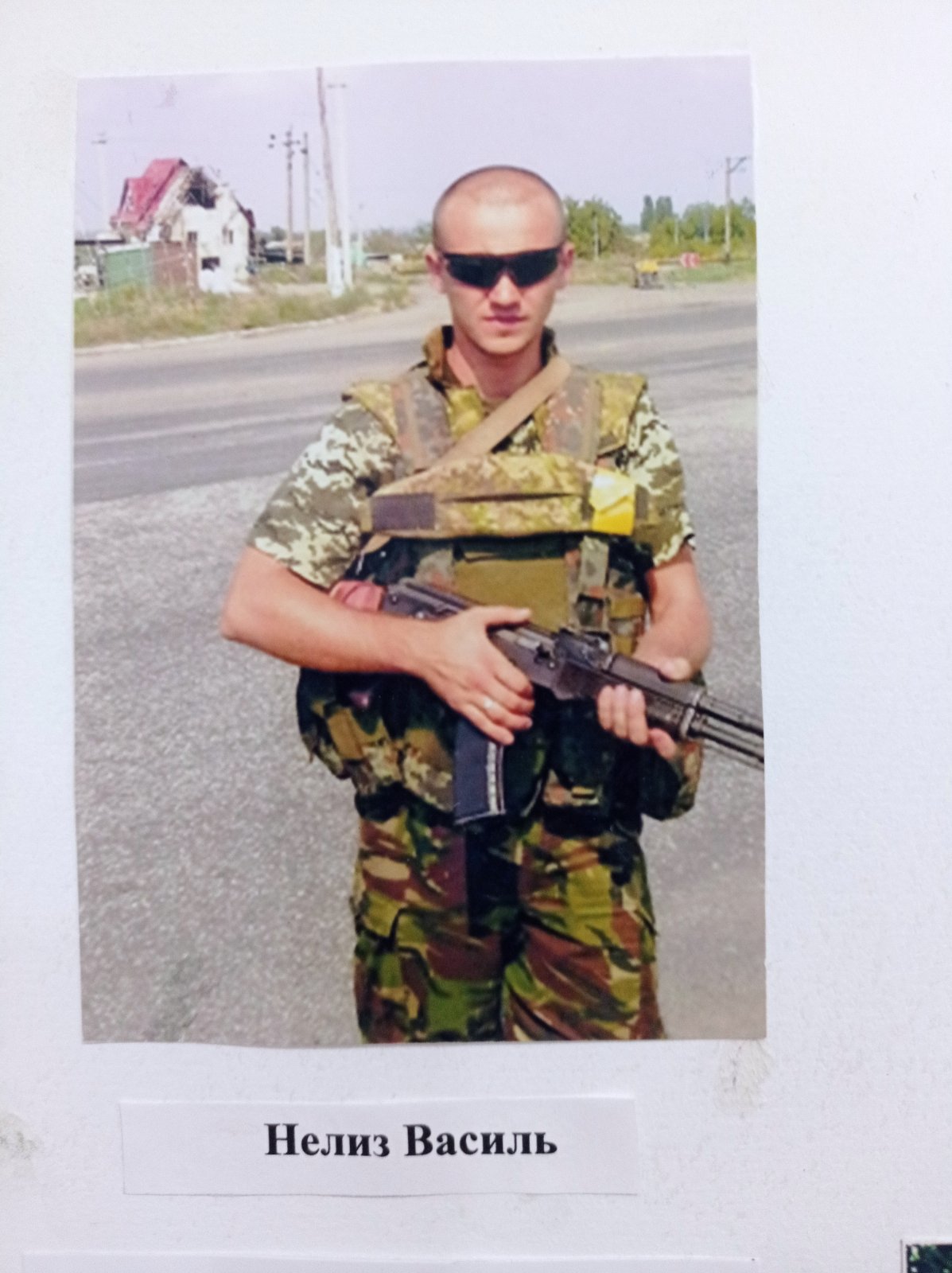 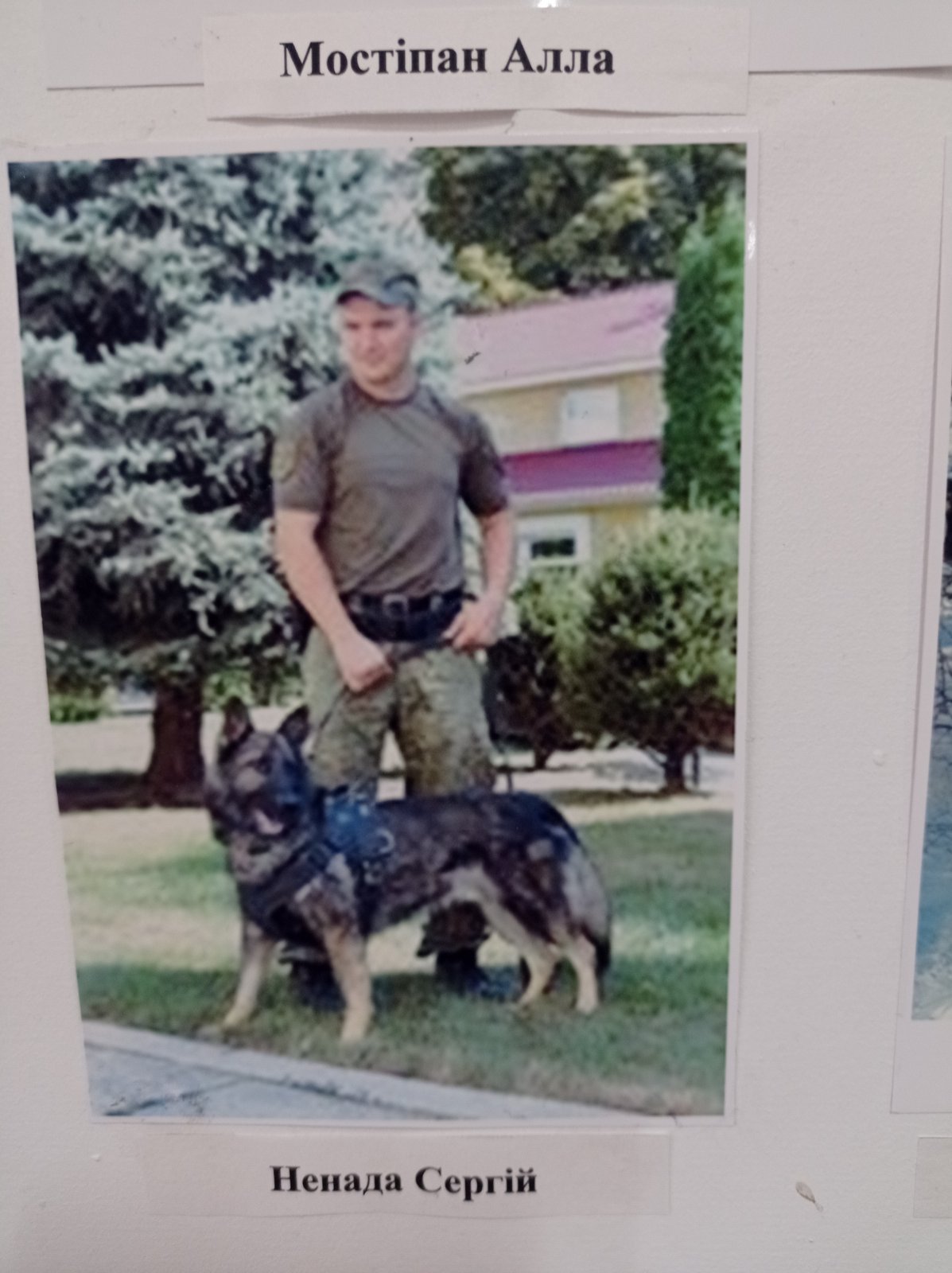 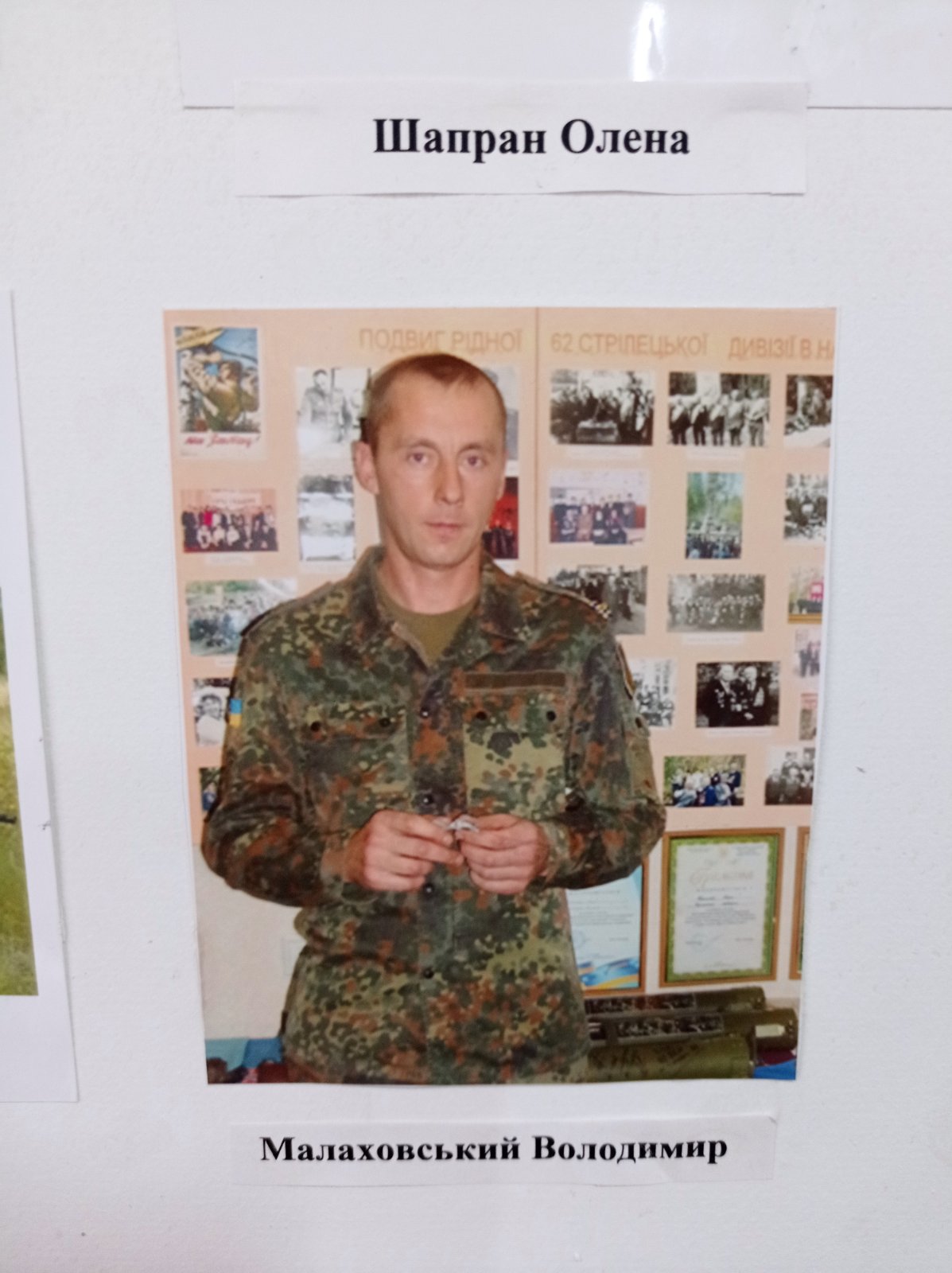 Нелиз Василь
Ненада Сергій
Малаховський Володимир
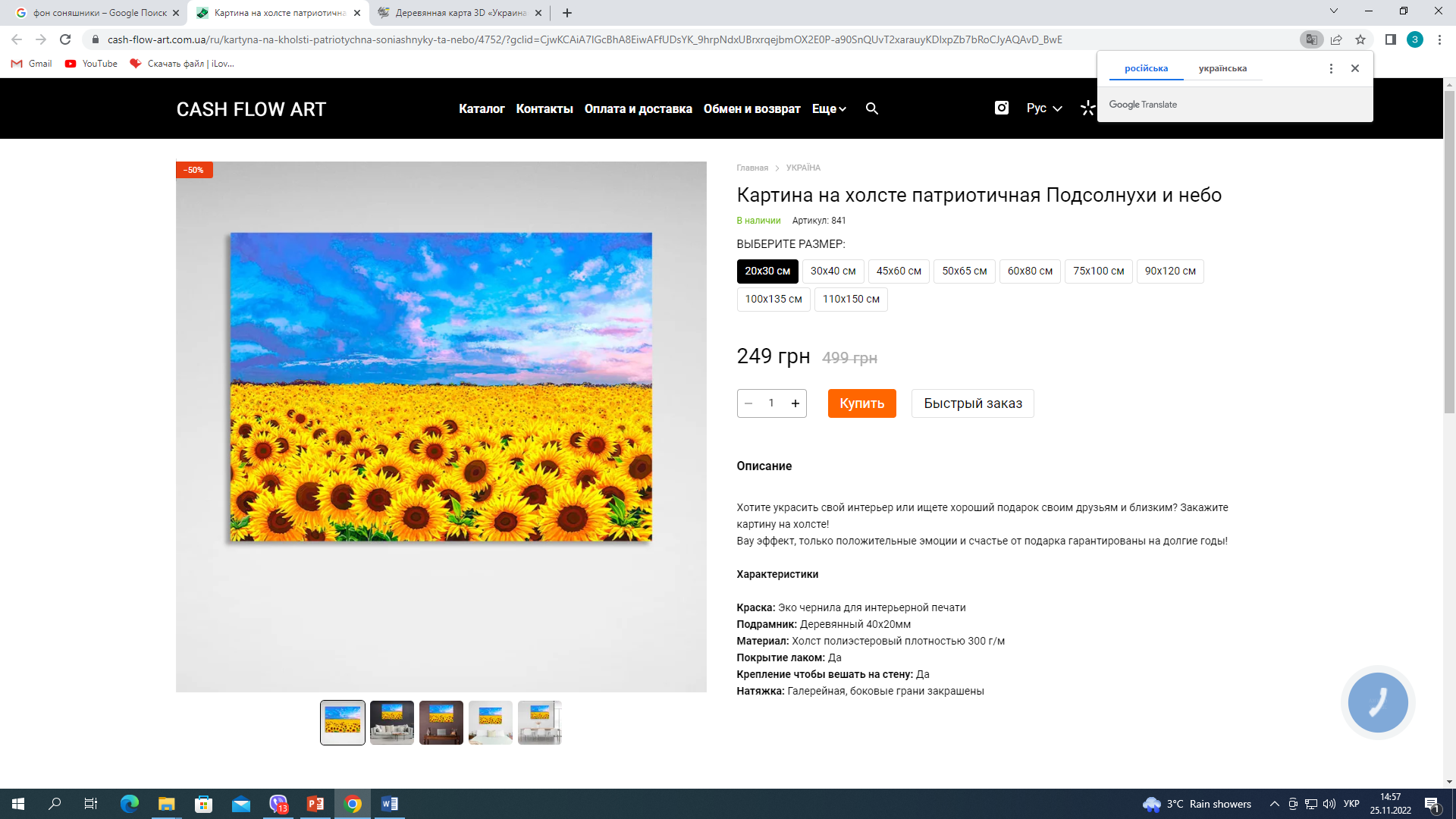 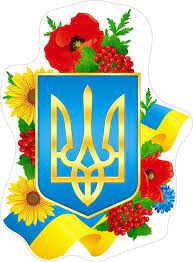 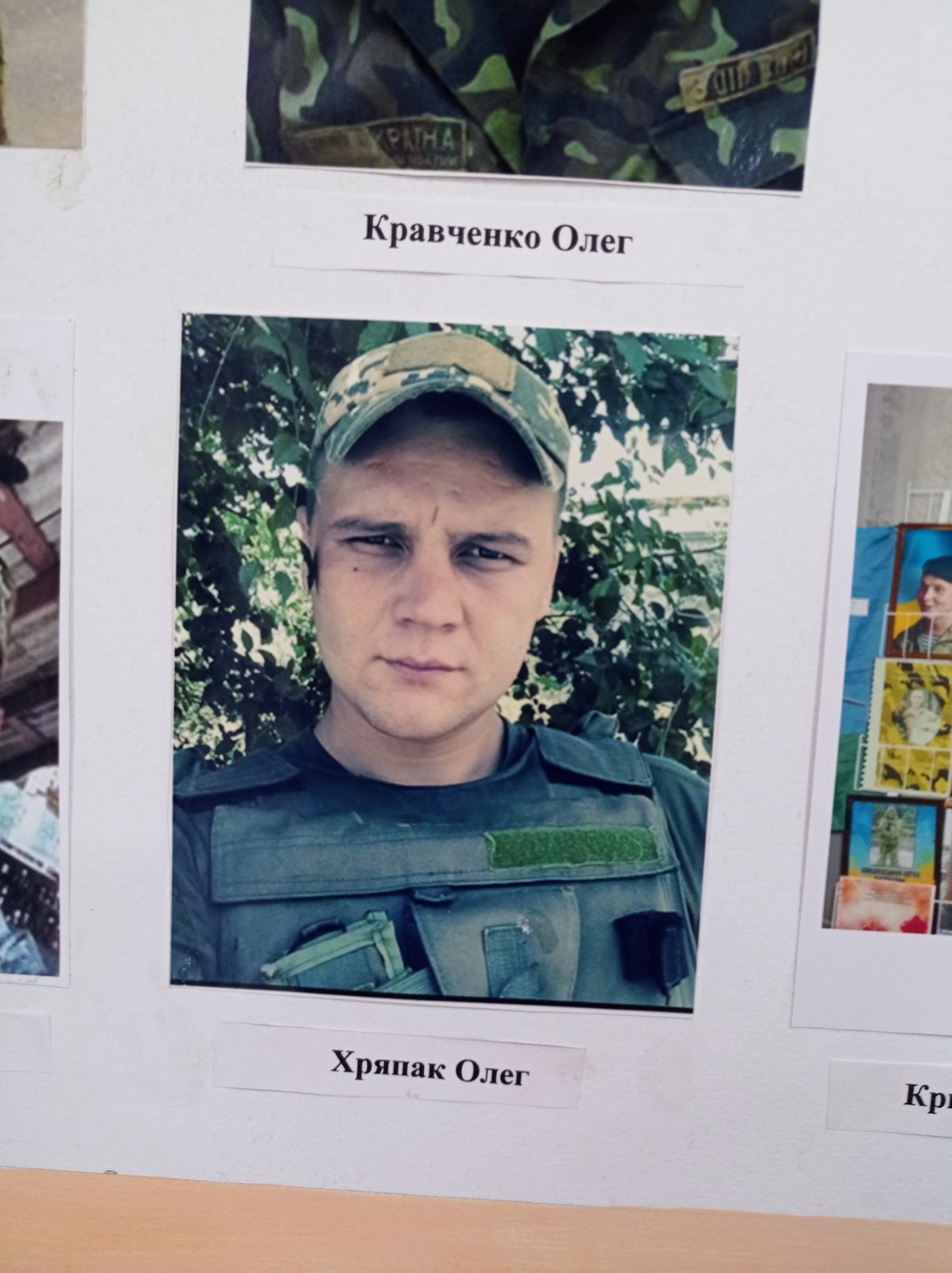 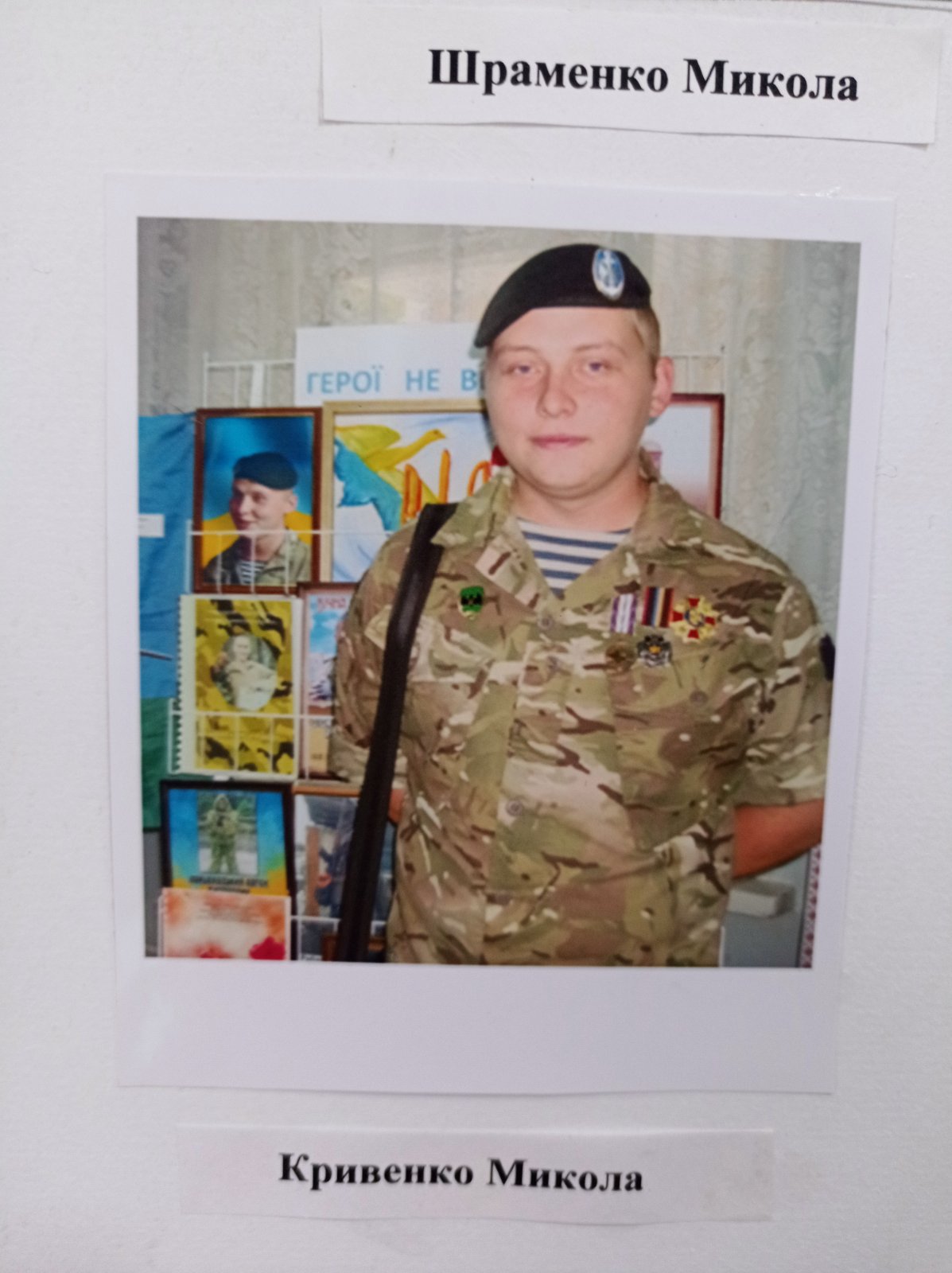 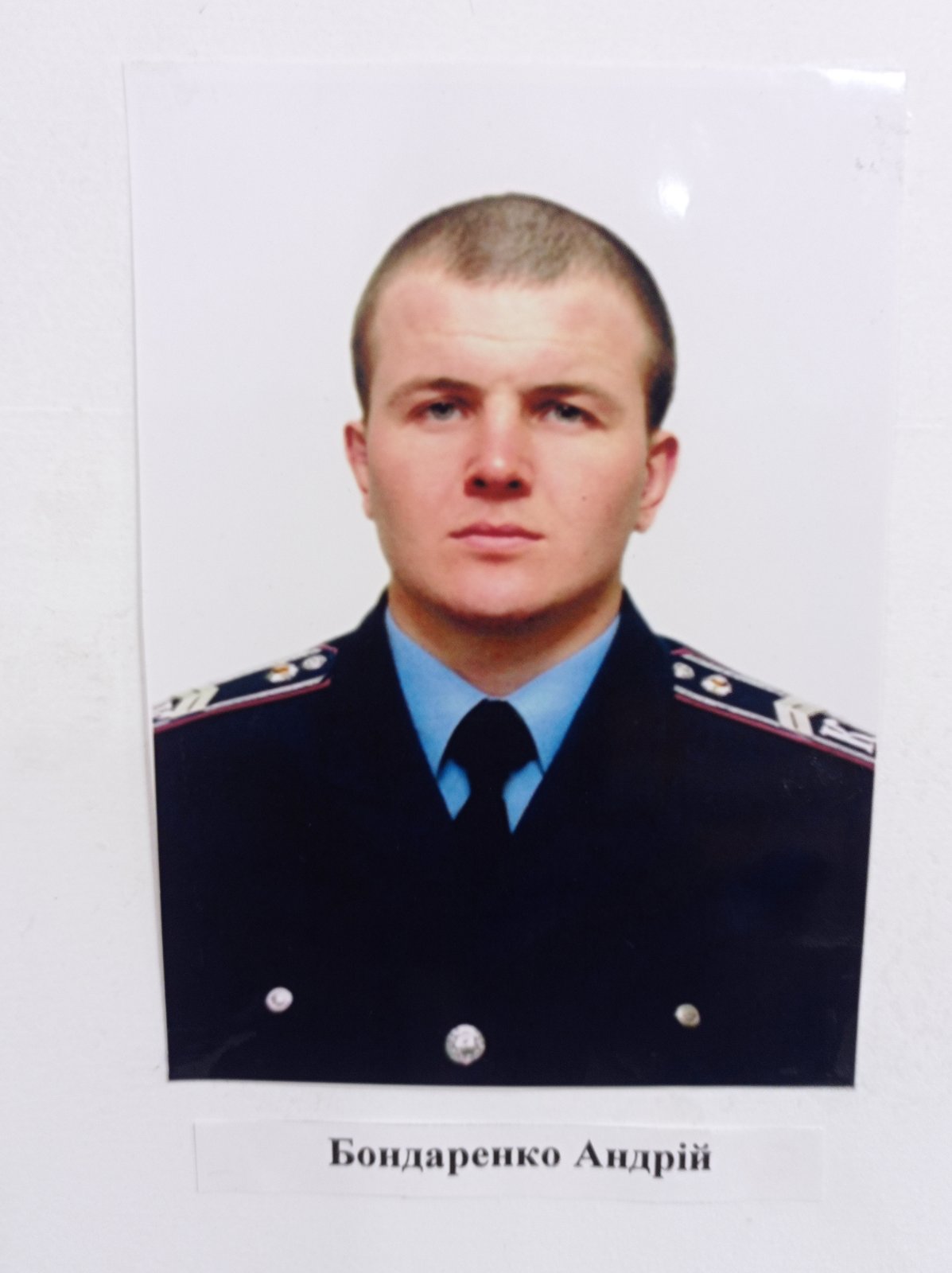 Хряпак Олег
Кривенко Микола
Бондаренко Андрій
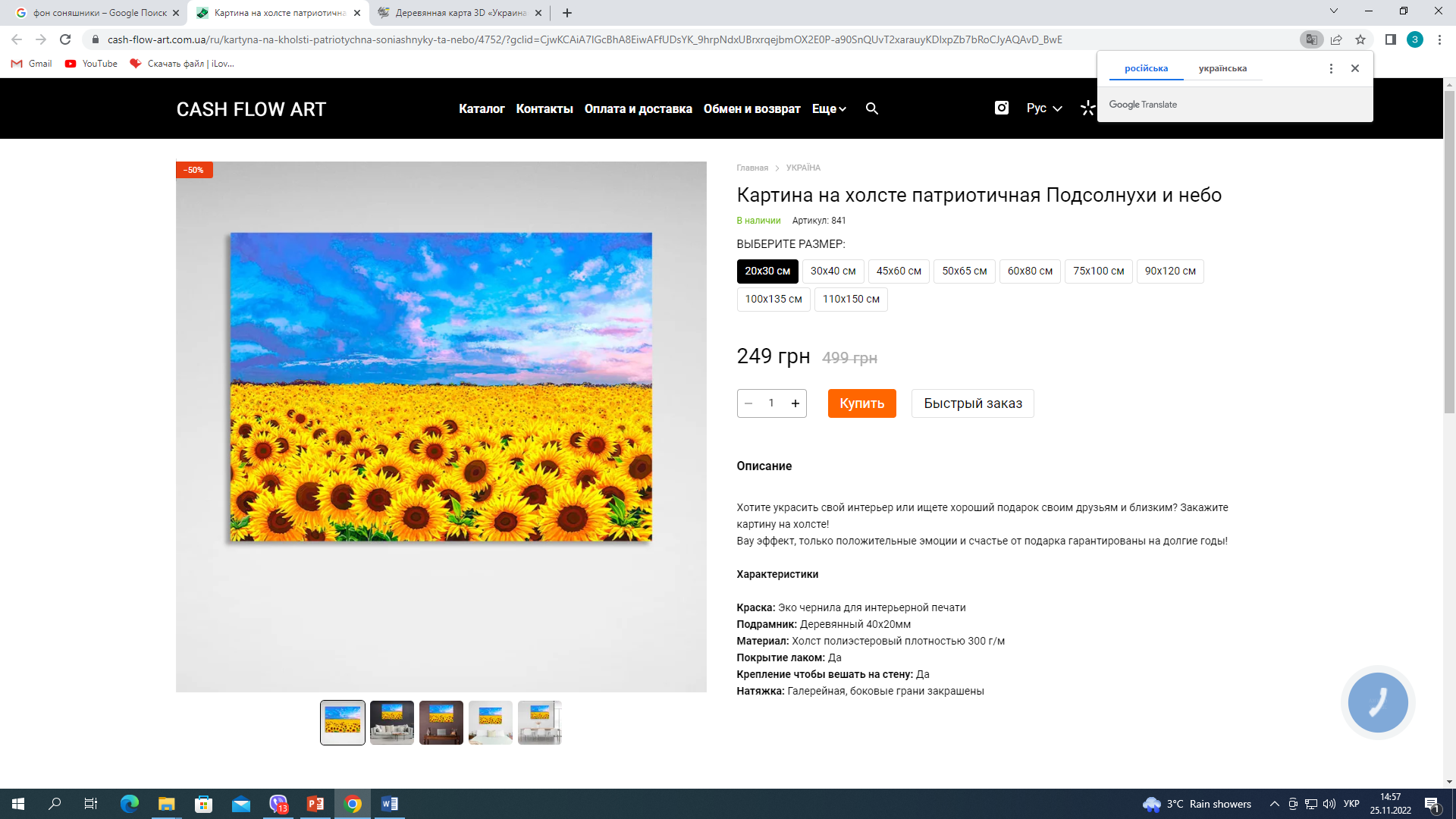 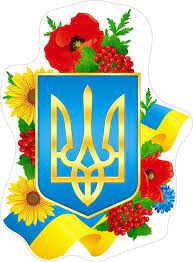 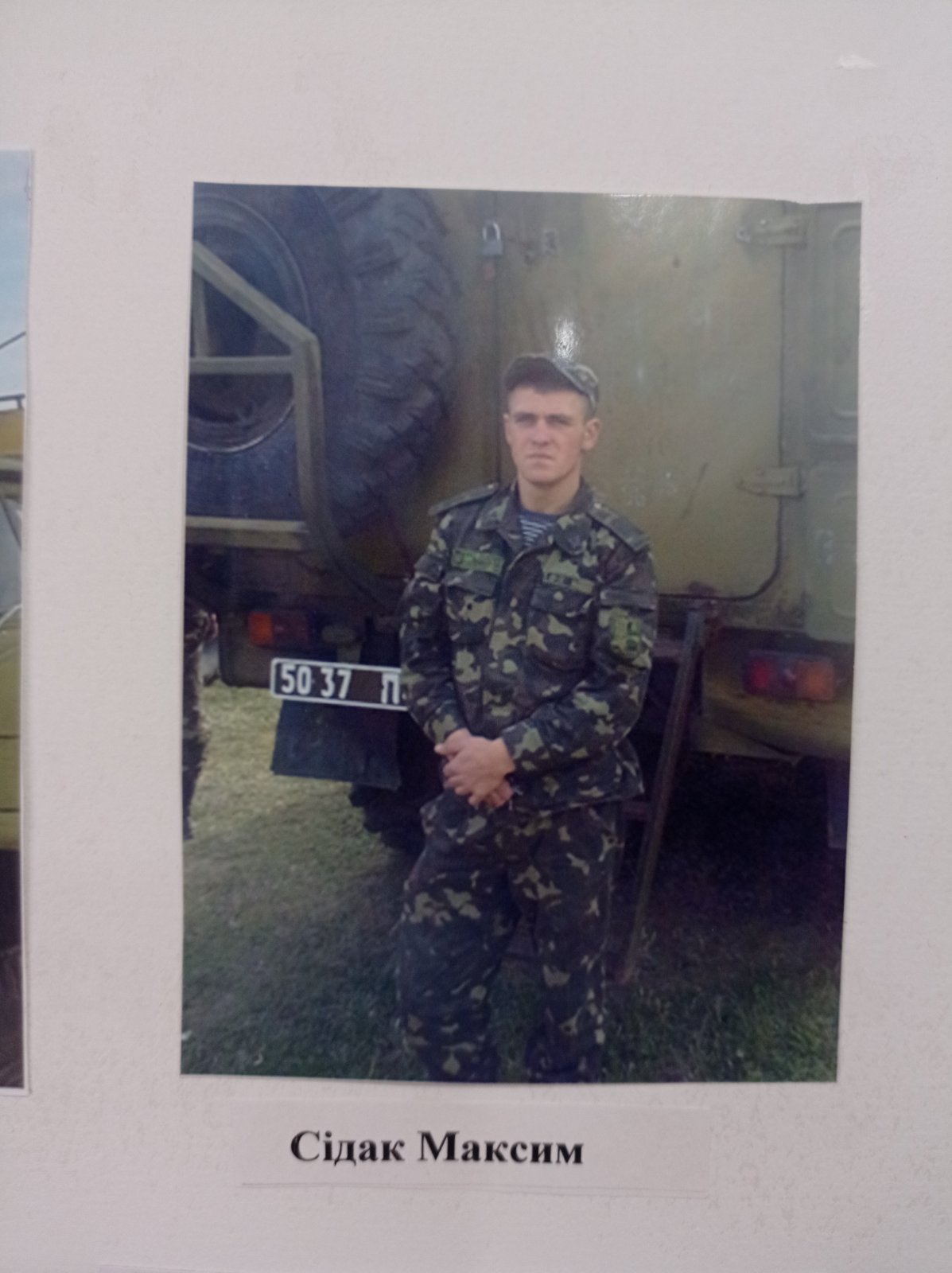 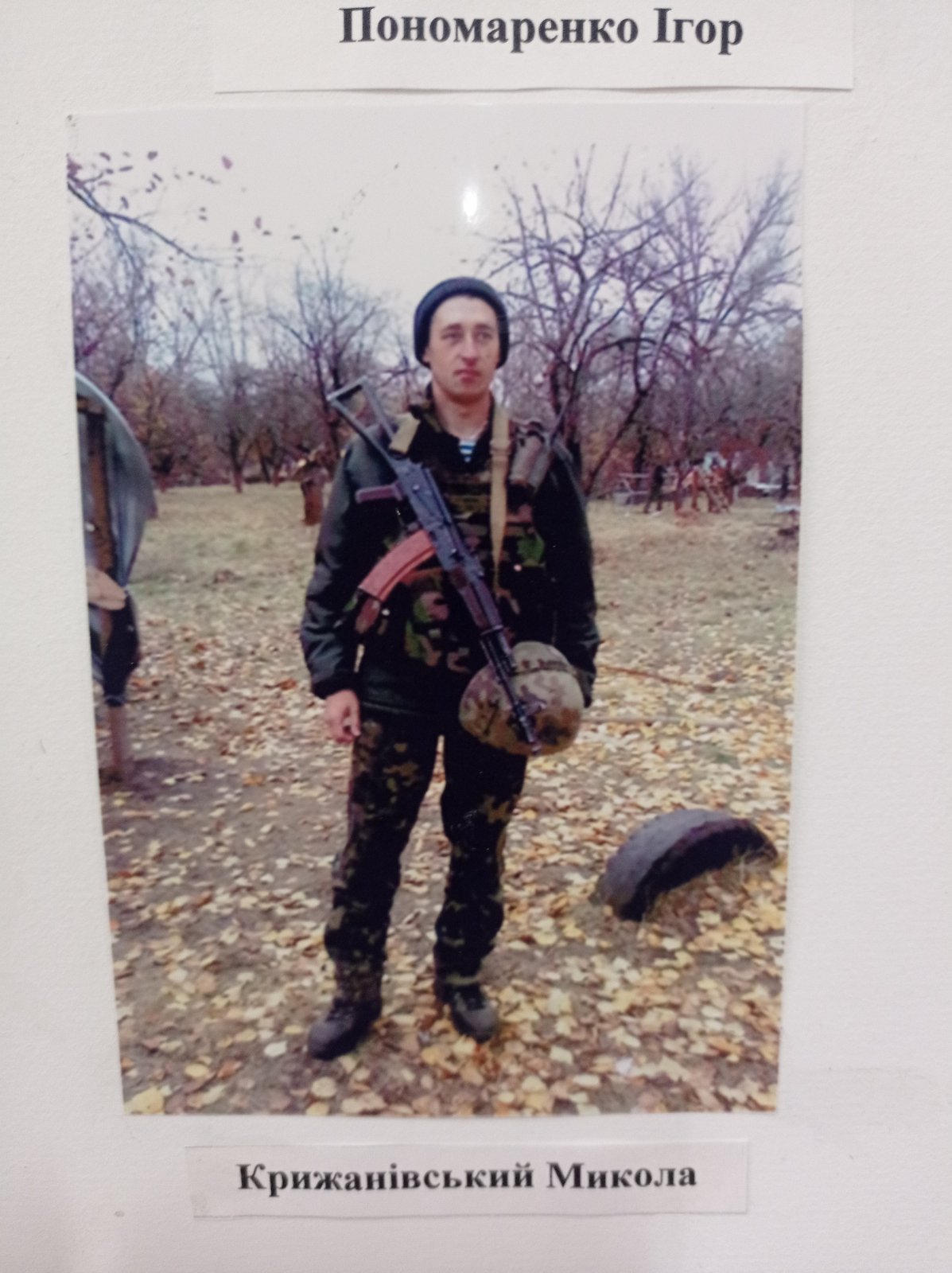 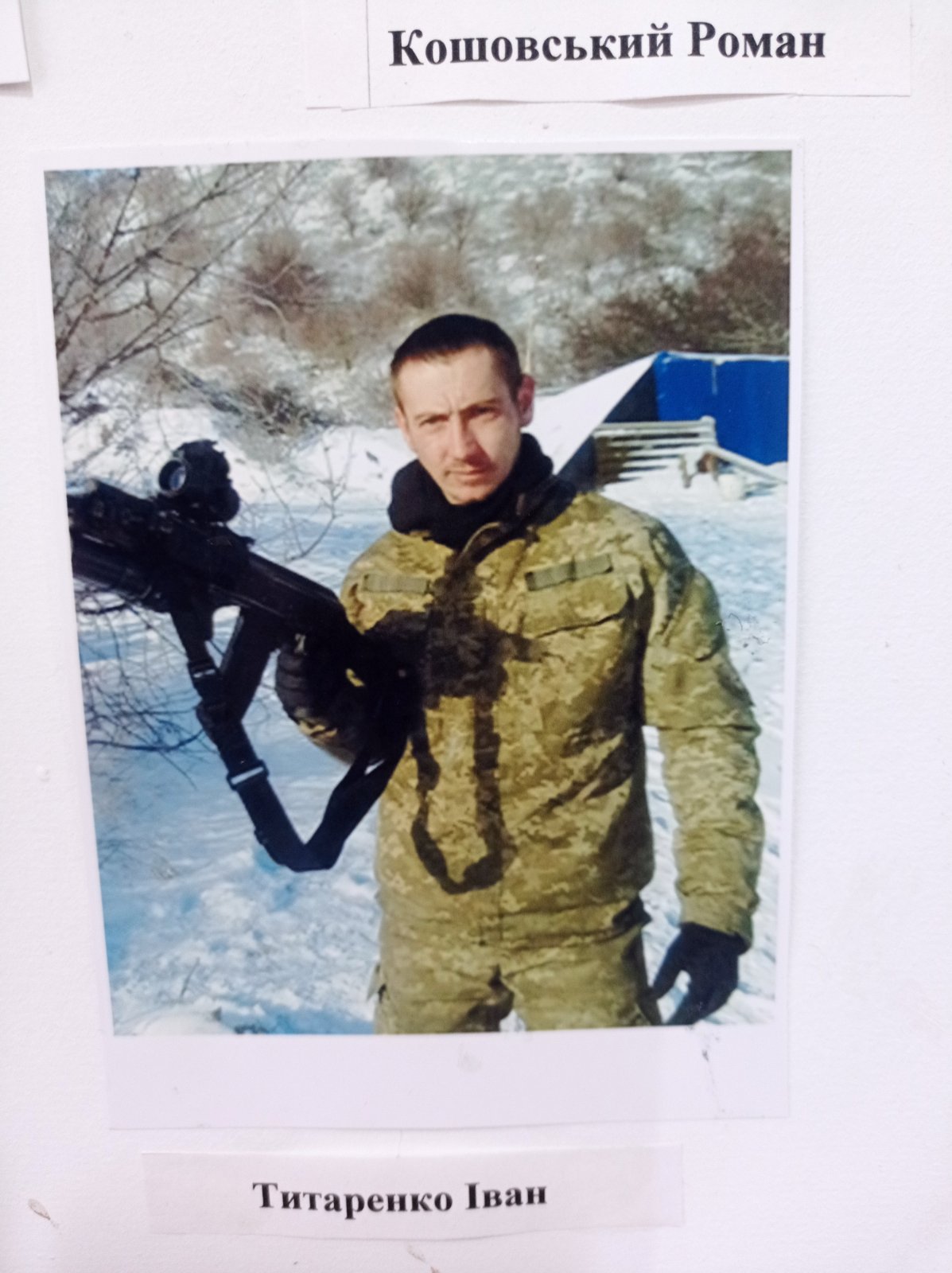 Сідак Максим
Крижанівський Микола
Титаренко Іван
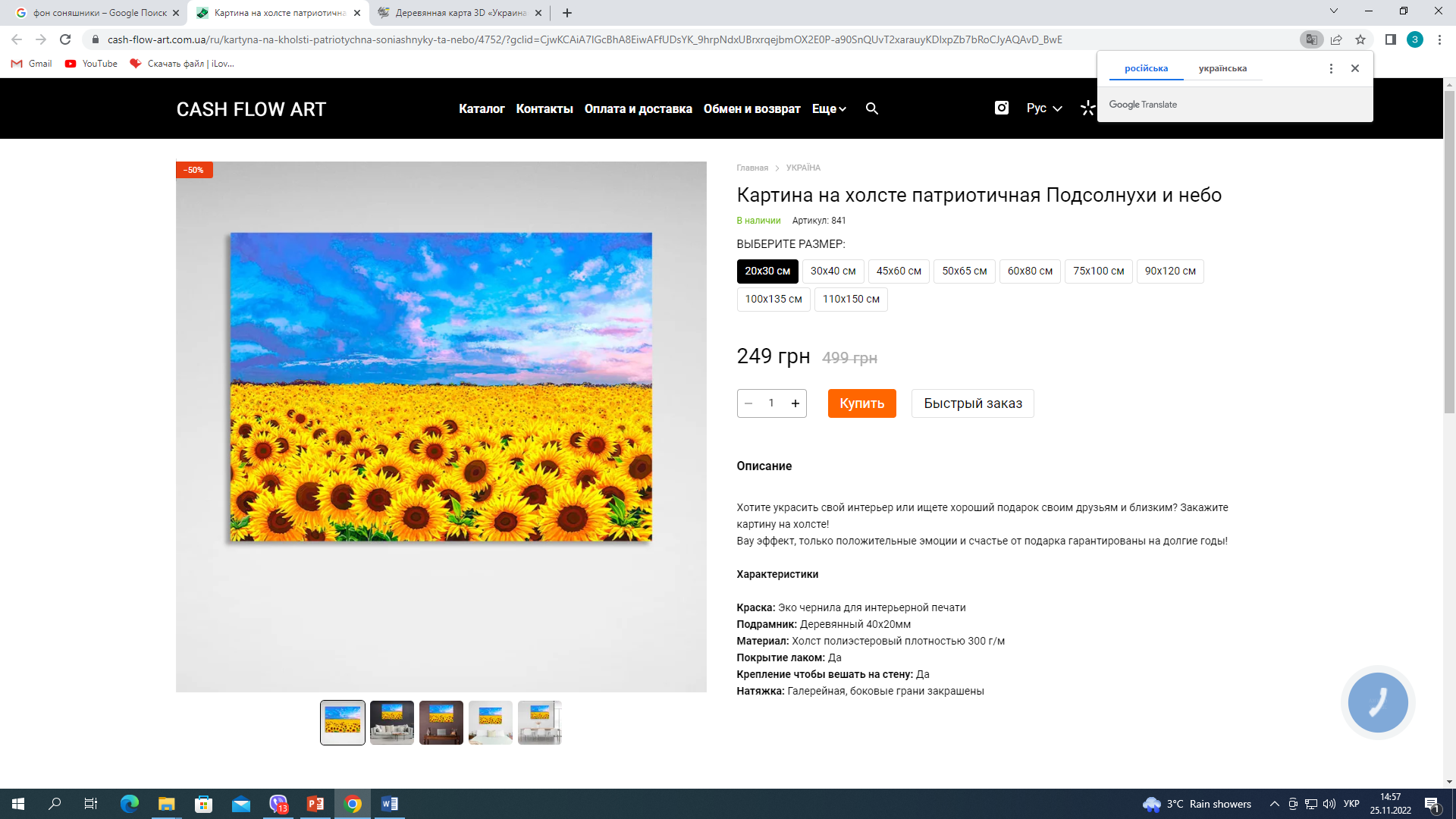 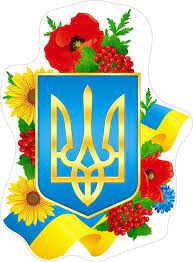 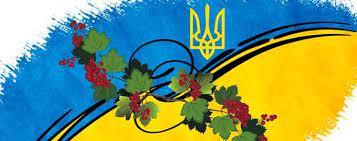 Це так, як дихати - любити Батьківщину.
                                          В.Сосюра
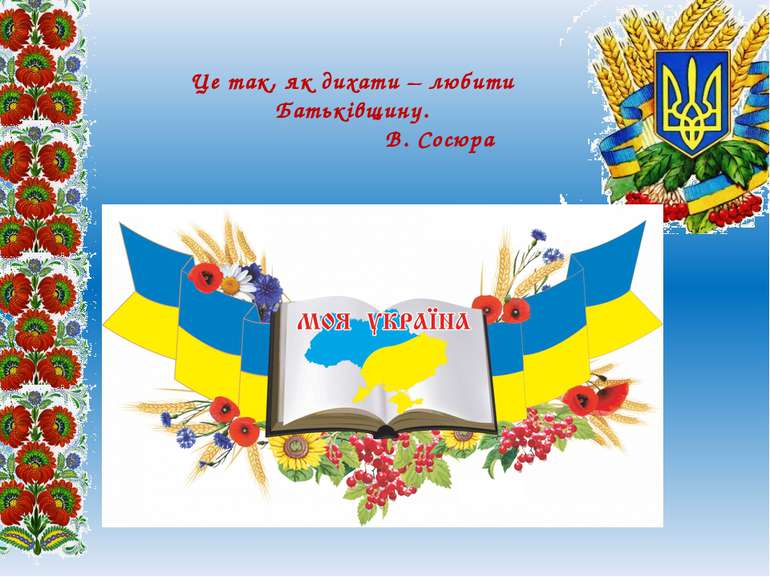